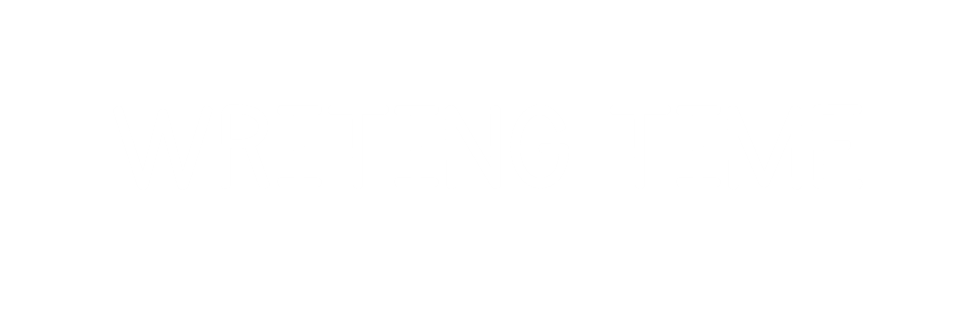 1) What time is it?


2) What time will it be in 1 hour?

3) Which clock shows 6 o’clock?




4) What hand is the longest? 
									hour or minute
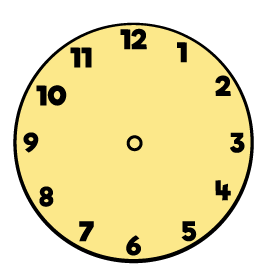 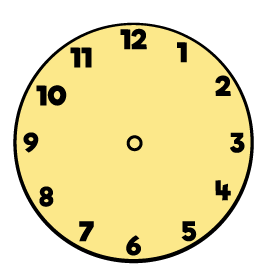 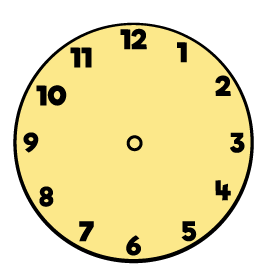 1) What time is it?


2) What time will it be in 1 hour?

3) Which clock shows 6 o’clock?




4) What hand is the longest? 
            							 hour or minute
8 o’clock
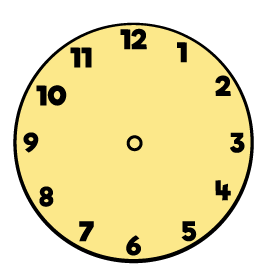 9 o’clock
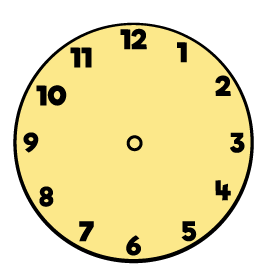 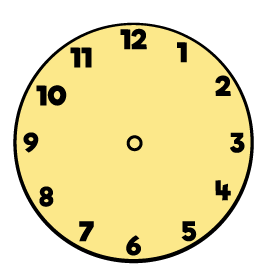 How much time does it take?
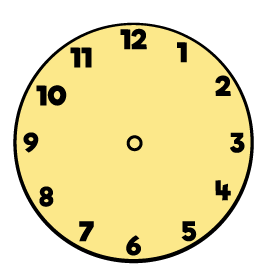 Hours
Minutes
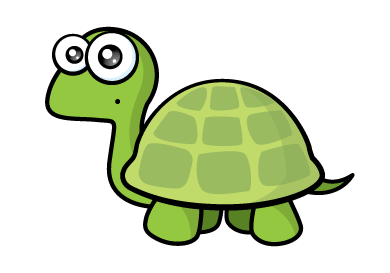 Seconds
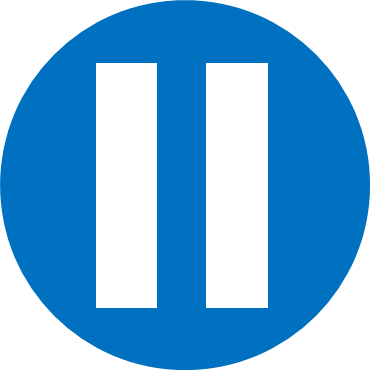 How long would it take?
Have a think
minutes
seconds
hours
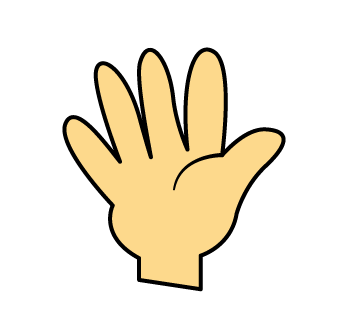 To wash your hands?
minutes
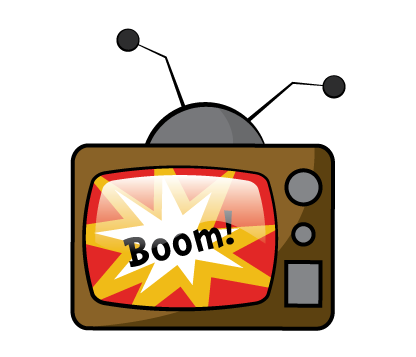 hours
To watch a film?
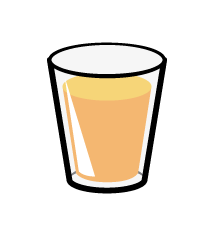 seconds
To drink a glass of water?
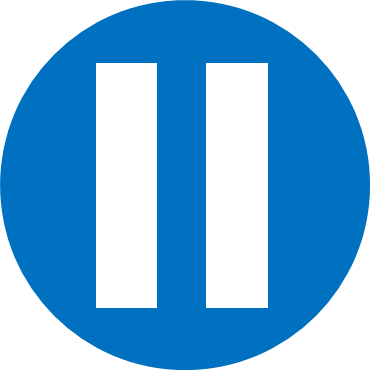 How long would it take?
Have a think
minutes
seconds
hours
To brush your teeth?
minutes
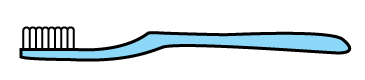 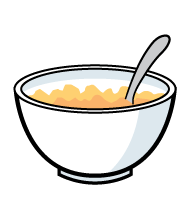 seconds
To fill a bowl of cereal?
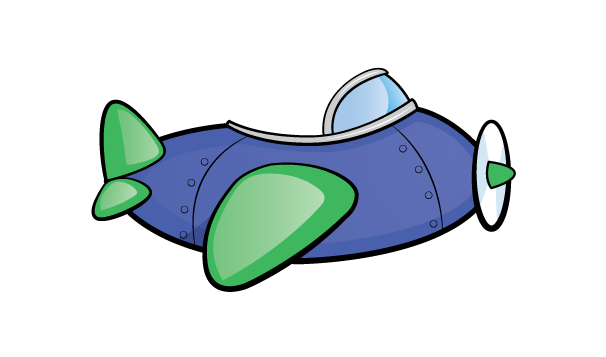 hours
To take a plane ride?
Have a go at question 1 on the worksheet
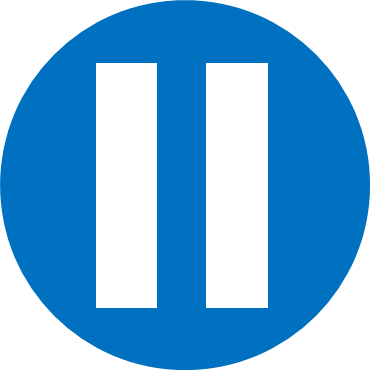 Have a think
What could you do in 
4 seconds?
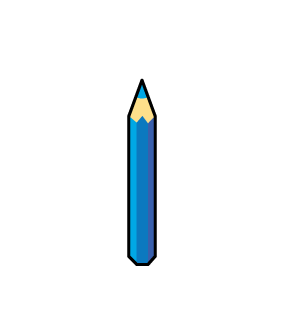 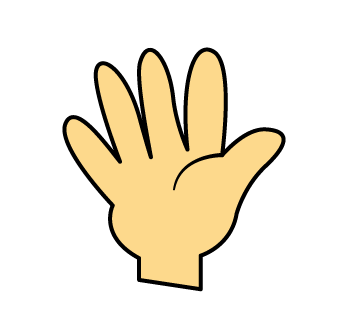 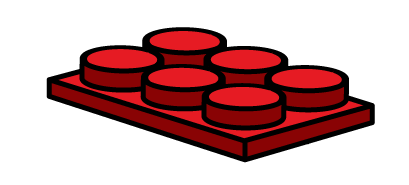 Build a castle
Write 1-5
Clap 10 times
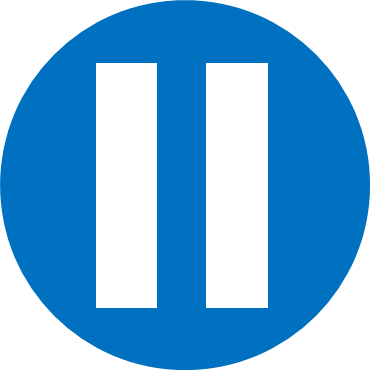 Have a think
What could you do in 
5 minutes?
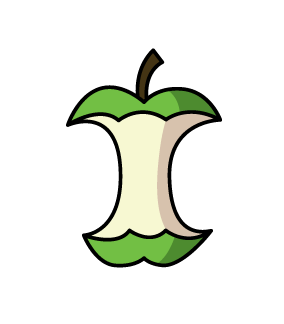 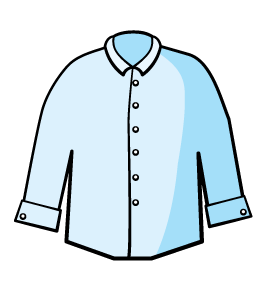 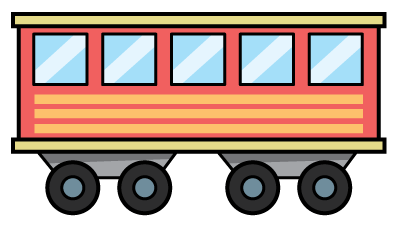 Eat
Ride
Change
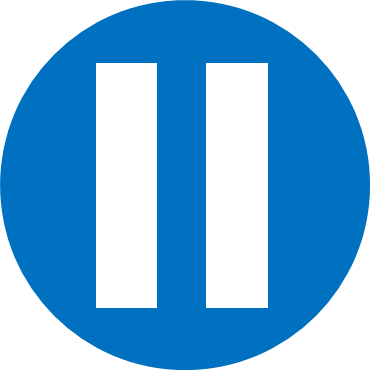 Have a think
What could you do in 
2 hours?
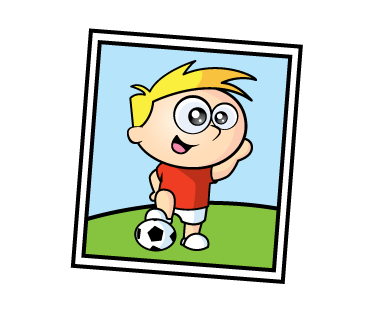 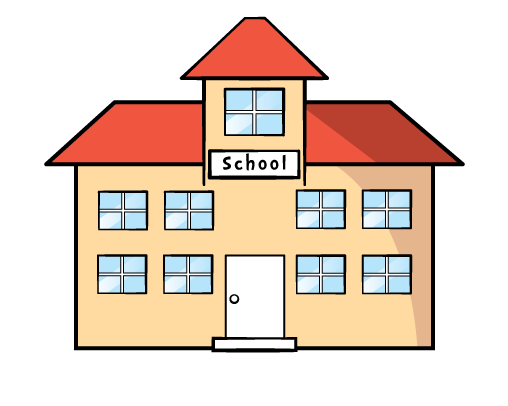 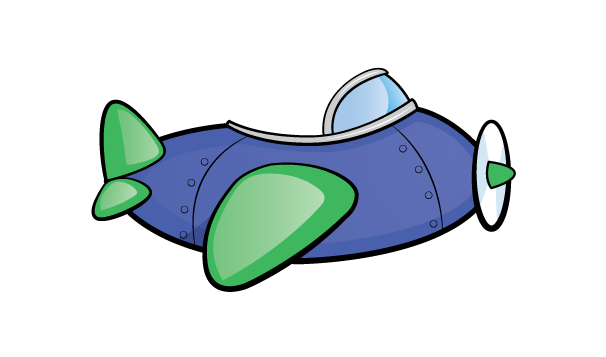 School day
Play
Fly
Have a go at questions 2 and 3 on the worksheet
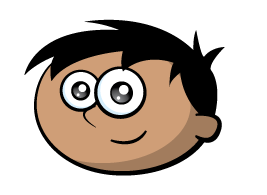 Teddy is having a birthday party!
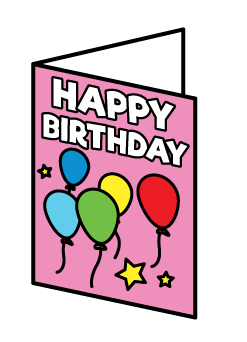 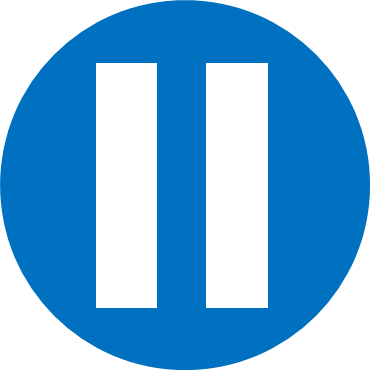 Have a think
How long will…

It take to make the cake?

It take to blow out the candles?

It take to eat the cake?
hours
seconds
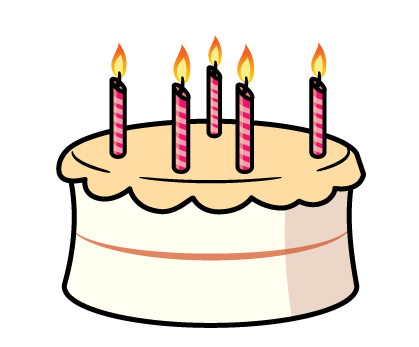 minutes
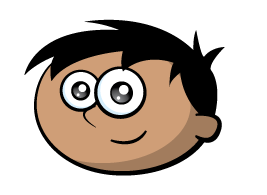 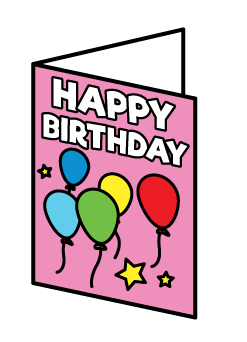 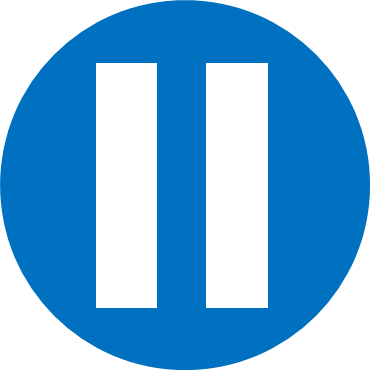 Have a think
How long will…

It take to decorate the house?

It take to wrap a present?

It take to unwrap a present?

The party last?
hours
minutes
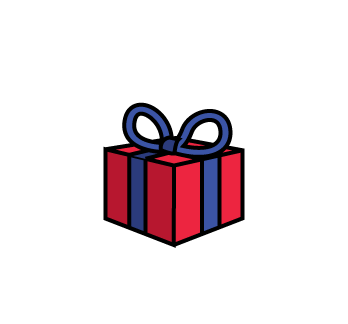 seconds
hours
Have a go at question 4 on the worksheet